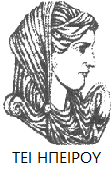 Ελληνική Δημοκρατία
Τεχνολογικό Εκπαιδευτικό Ίδρυμα Ηπείρου
Γεωργική Χημεία
Ενότητα 5: Διαλύματα, οξέα, βάσεις, pH, γινόμενο διαλυτότητας
Γεώργιος Παπαδόπουλος
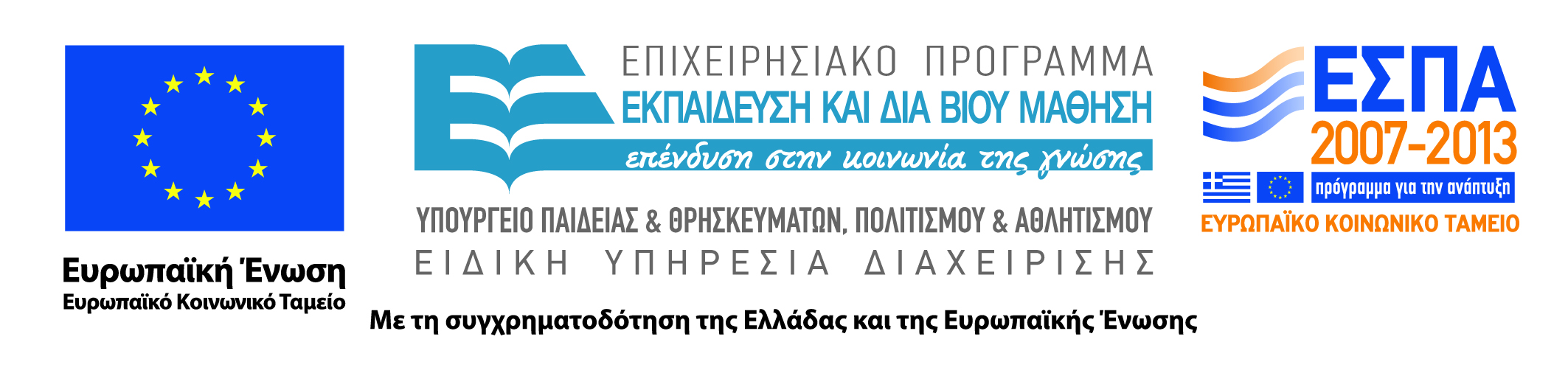 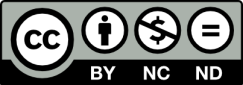 Ανοιχτά Ακαδημαϊκά Μαθήματα στο ΤΕΙ Ηπείρου
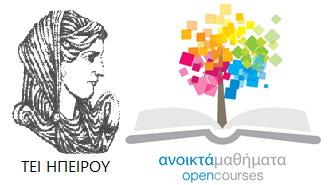 Τμήμα Τεχνολόγων Γεωπόνων
Γεωργική Χημεία
Ενότητα 5: Διαλύματα, οξέα, βάσεις, pH, γινόμενο διαλυτότητας

Γεώργιος Παπαδόπουλος
Καθηγητής
Άρτα, 2015
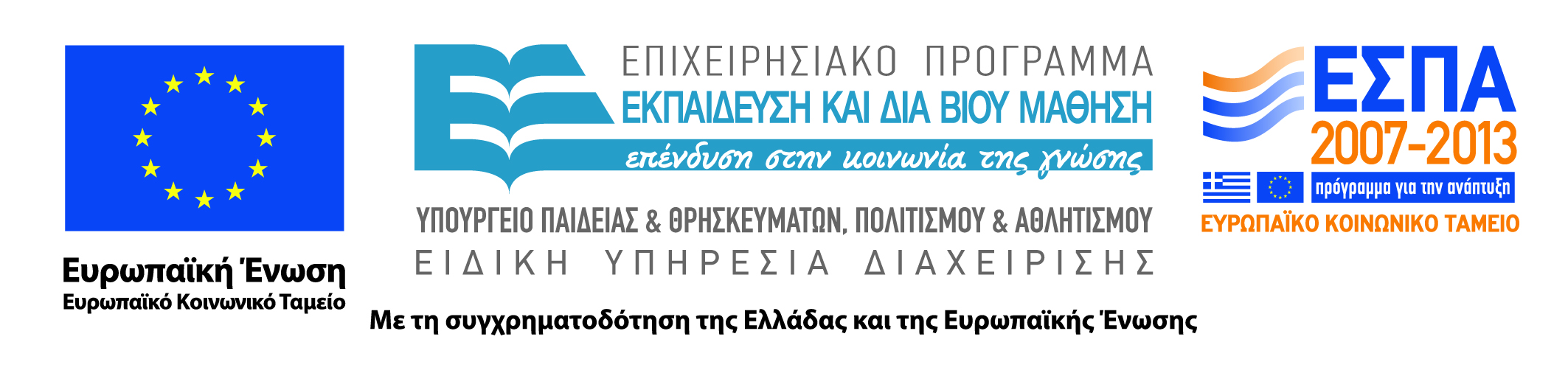 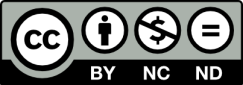 Άδειες Χρήσης
Το παρόν εκπαιδευτικό υλικό υπόκειται σε άδειες χρήσης Creative Commons. 
Για εκπαιδευτικό υλικό, όπως εικόνες, που υπόκειται σε άλλου τύπου άδειας χρήσης, η άδεια χρήσης αναφέρεται ρητώς.
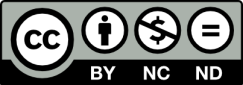 3
Χρηματοδότηση
Το έργο υλοποιείται στο πλαίσιο του Επιχειρησιακού Προγράμματος «Εκπαίδευση και Δια Βίου Μάθηση» και συγχρηματοδοτείται από την Ευρωπαϊκή Ένωση (Ευρωπαϊκό Κοινωνικό Ταμείο) και από εθνικούς πόρους.
Το έργο «Ανοικτά Ακαδημαϊκά Μαθήματα στο TEI Ηπείρου» έχει χρηματοδοτήσει μόνο τη αναδιαμόρφωση του εκπαιδευτικού υλικού.
Το παρόν εκπαιδευτικό υλικό έχει αναπτυχθεί στα πλαίσια του εκπαιδευτικού έργου του διδάσκοντα.
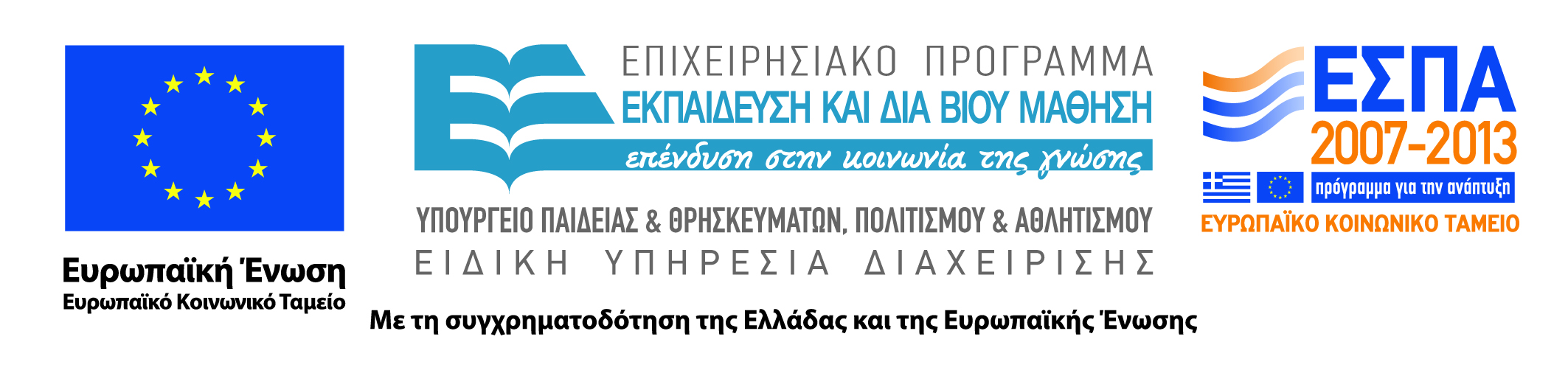 Σκοποί ενότητας
Σκοπός είναι η εκμάθηση των εννοιών γύρω από τα διαλύματα, τα οξέα και τις βάσεις
5
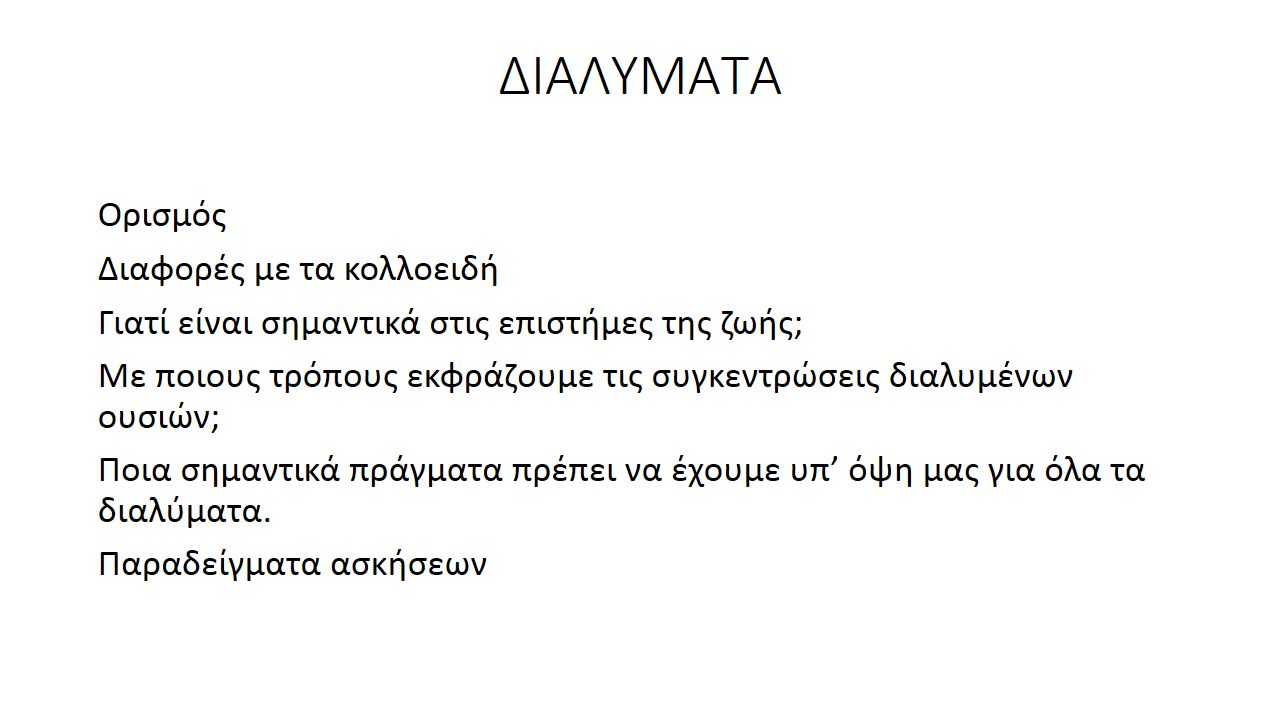 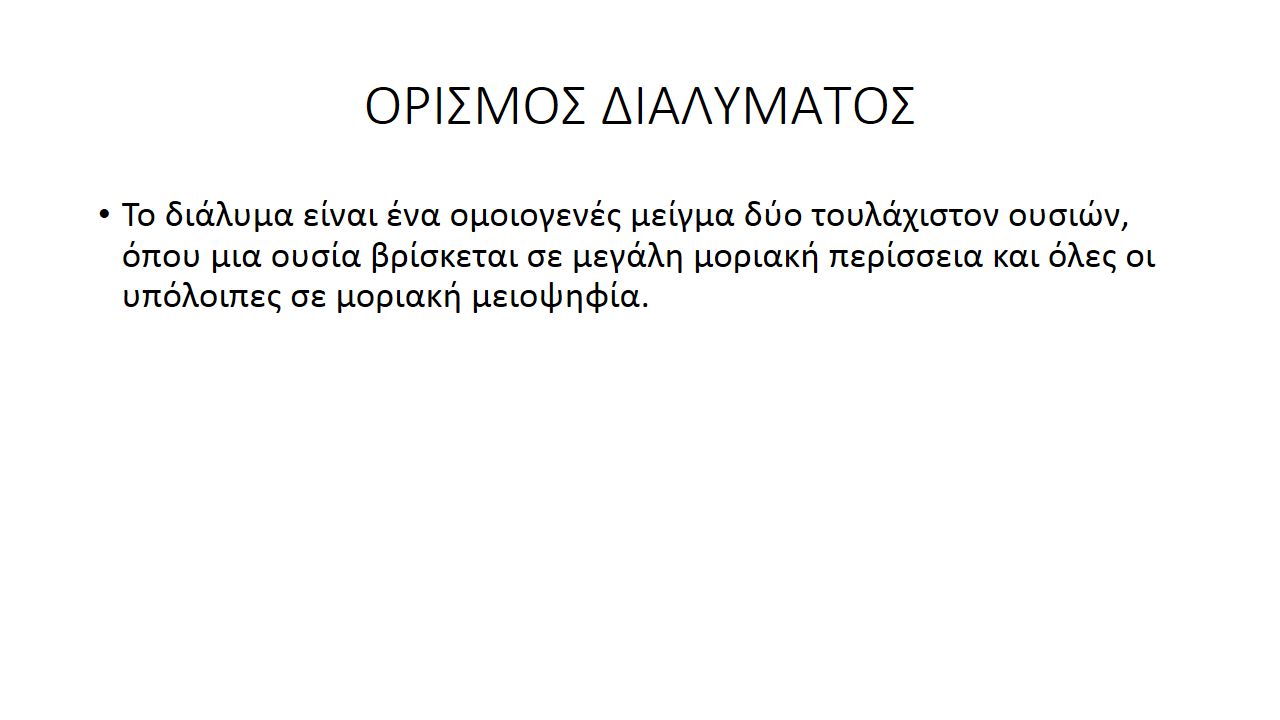 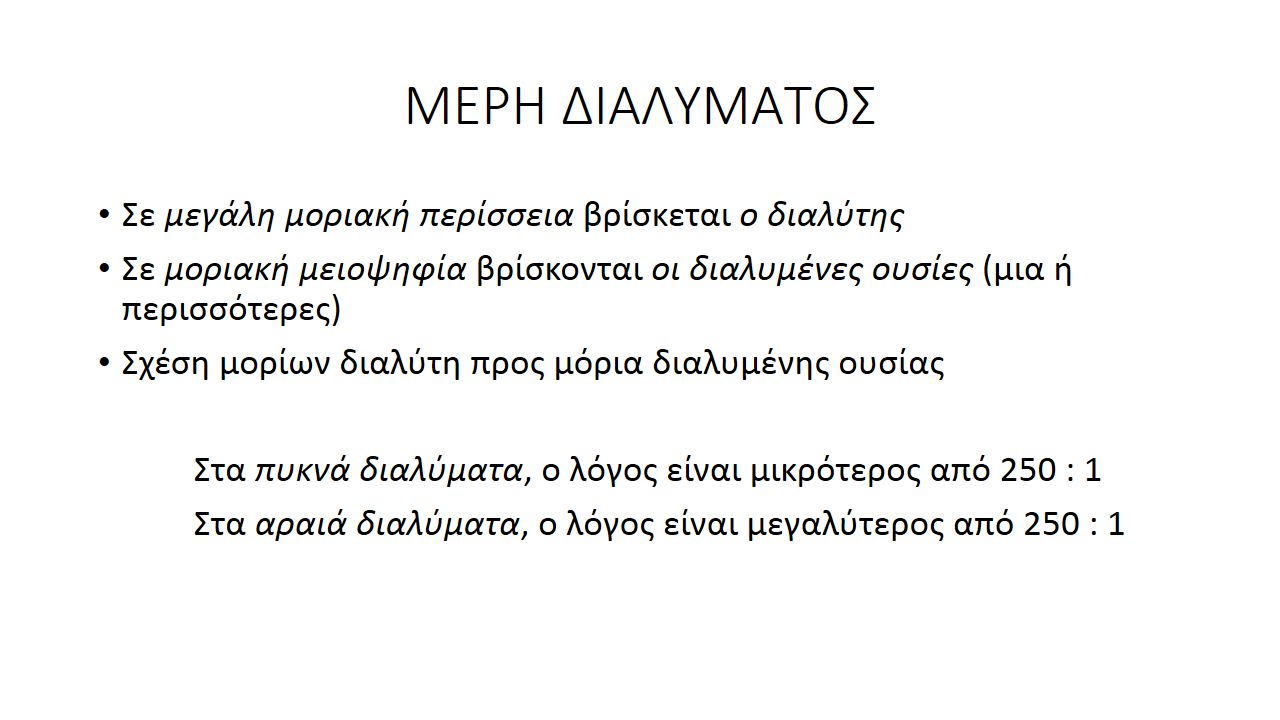 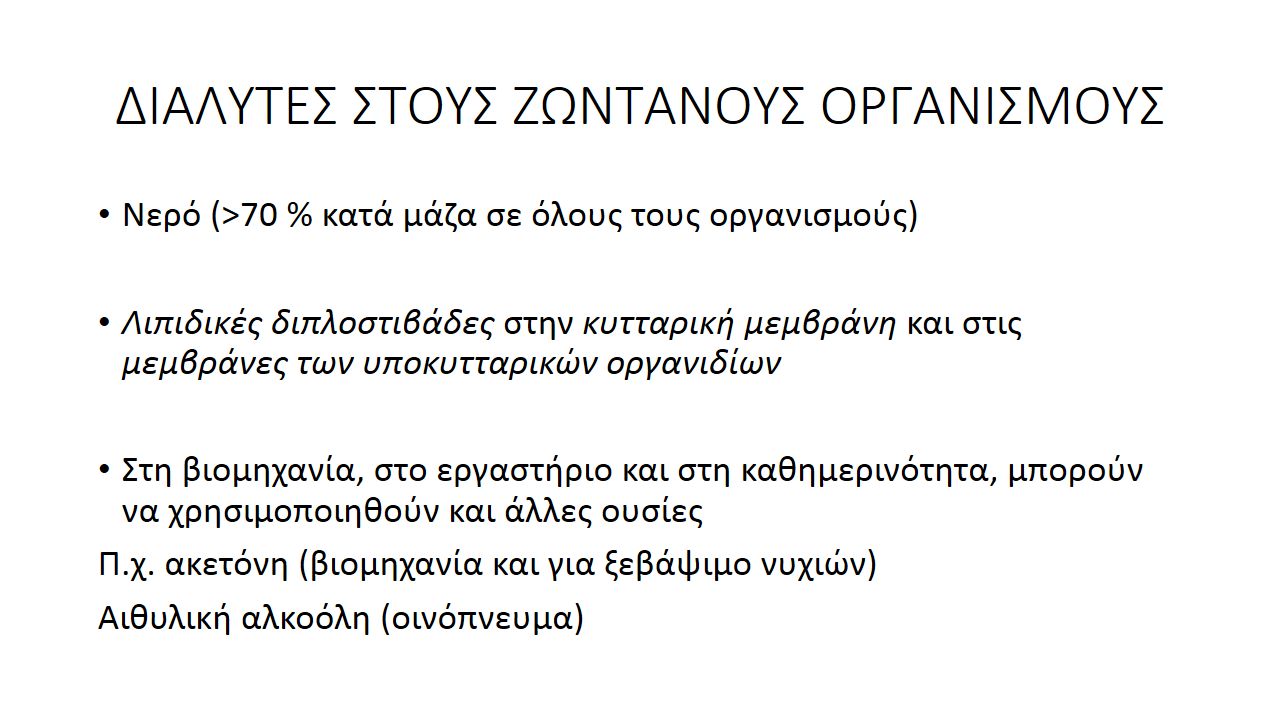 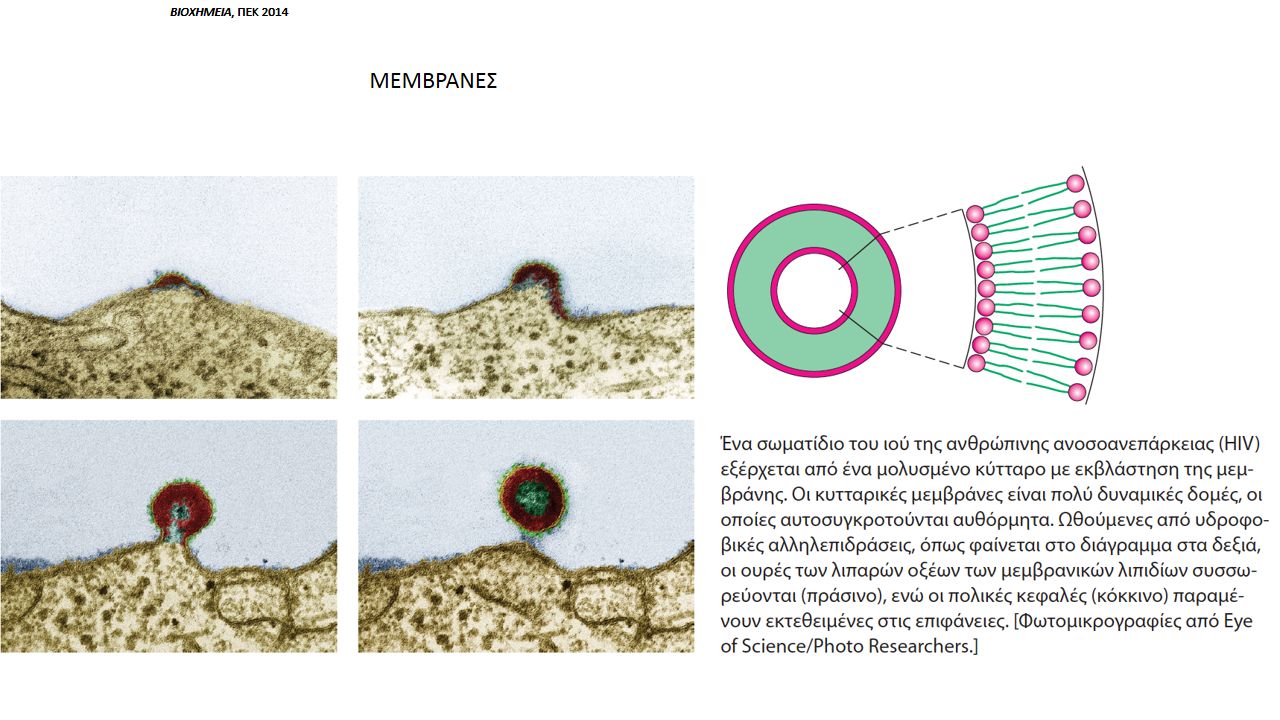 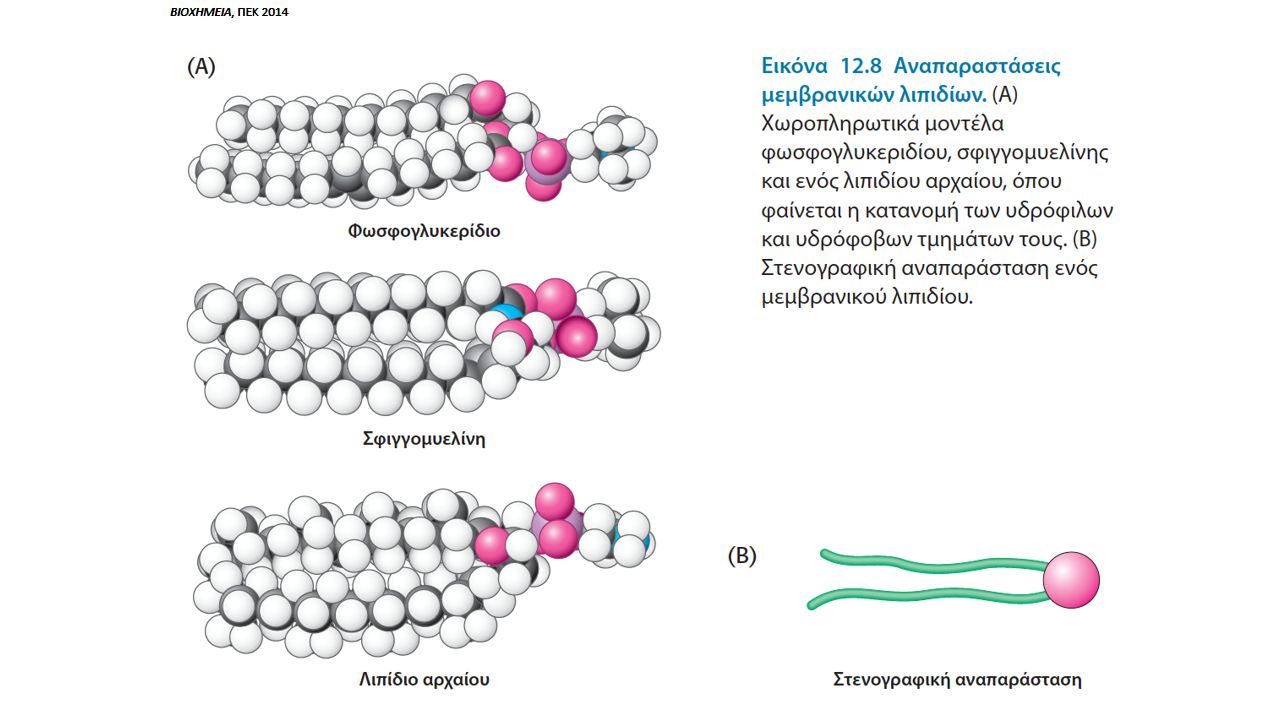 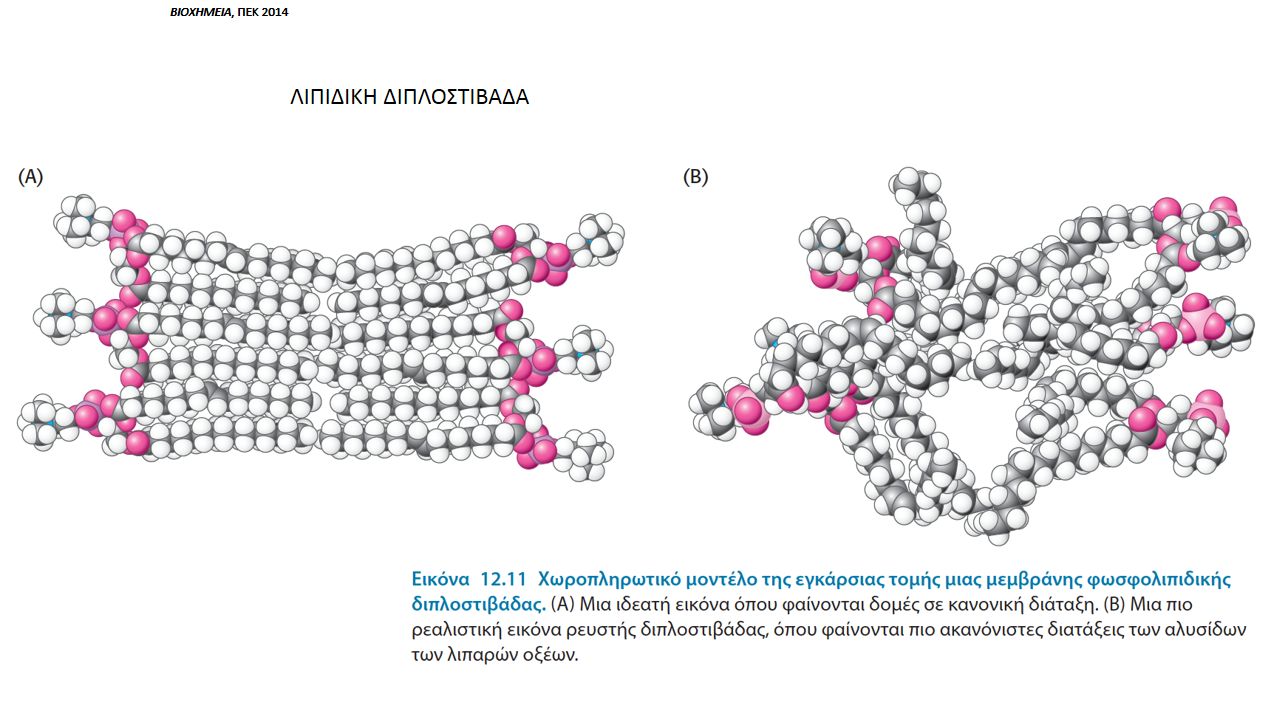 Έκφραση συγκέντρωσης

Διαλύτης  = υγρό
Διαλυμένη ουσία = στερεά, υγρή

Ο τρόπος έκφρασης εξαρτάται από την κατάσταση που βρίσκεται ο διαλύτης και η διαλυμένη ουσία

Συγκέντρωση =
Ποσότητα ουσίας
Ποσότητα ή όγκος διαλύματος
% σύσταση
% σύσταση κατ’ όγκο: mL ουσίας / 100 mL διαλύματος

	20% κατ’ όγκο (v/v) μεθανόλης σε νερό
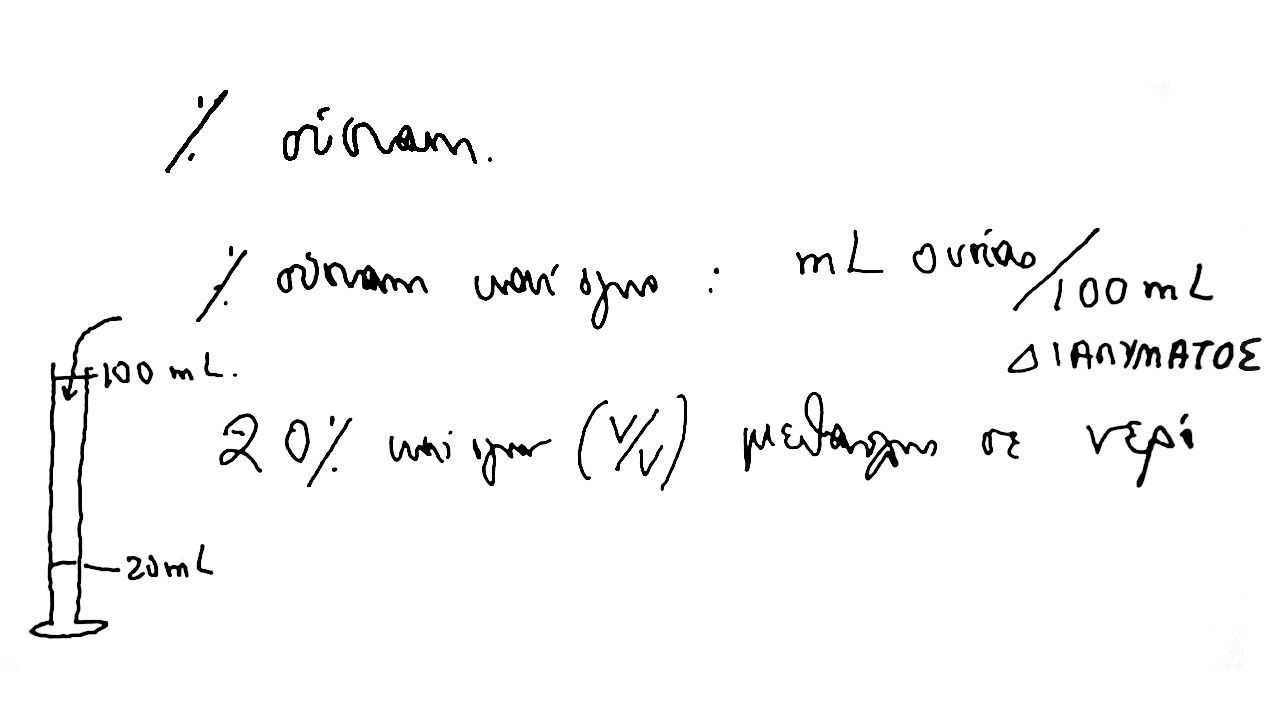 % μάζας/όγκο, % g ουσίας / 100 mL διαλύματος

0.57% NaCl/H2O	, 0,57 g NaCl/100 mL διαλύματος
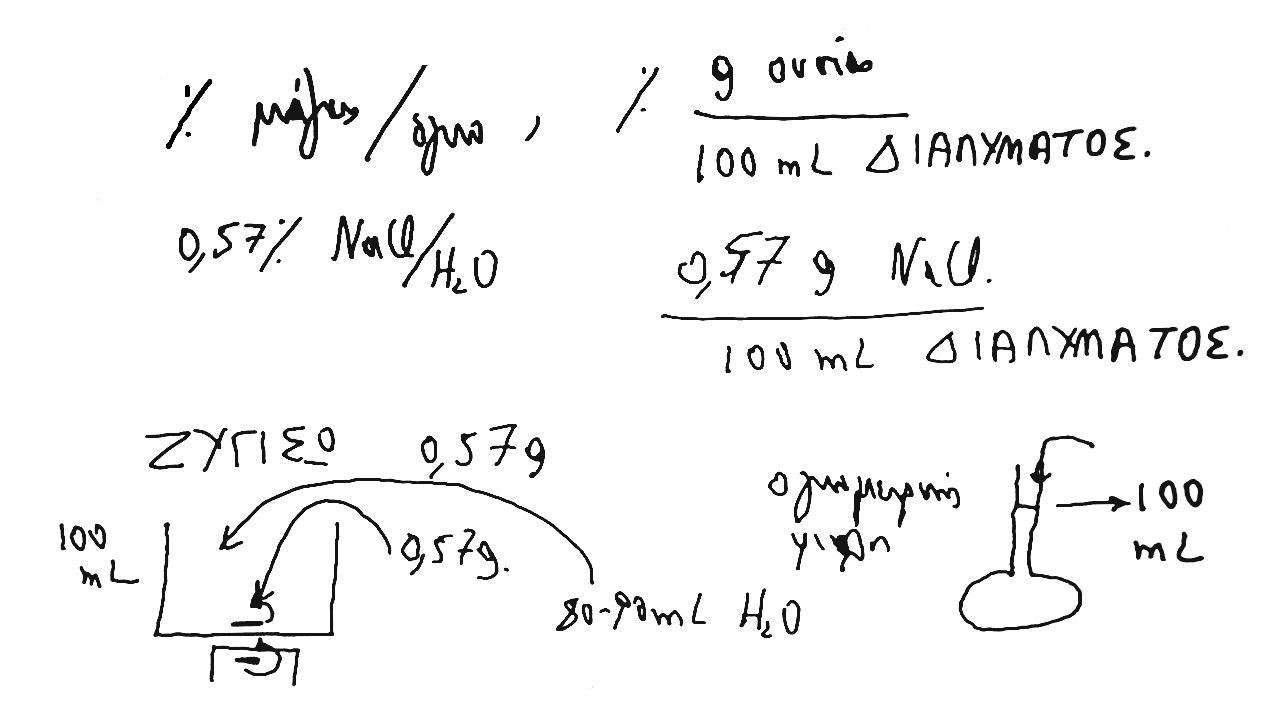 20 mL μεθανόλης
M.B. CH3OH = 32 g
	
   ρ=0.8 g/mL
1 mol μεθανόλης 32 g
V = m/ρ = 32 g / 0.8 g/mL  = 40 mL

20 mL μεθανόλης = 0.5 mol 
80 mL H2O M.B 18 g
4.5 mol H2O = 80 g H2O
Μ μόλαρ = mol ουσίας/1 L διαλύματος

Η2Ο 1 L,  ρ = 1 g/mL,	m=1000g

1 mol Η2Ο = 18g, 1000g Η2Ο = 1000 mol = 55,5 mol
			18g Η2Ο/mol        18
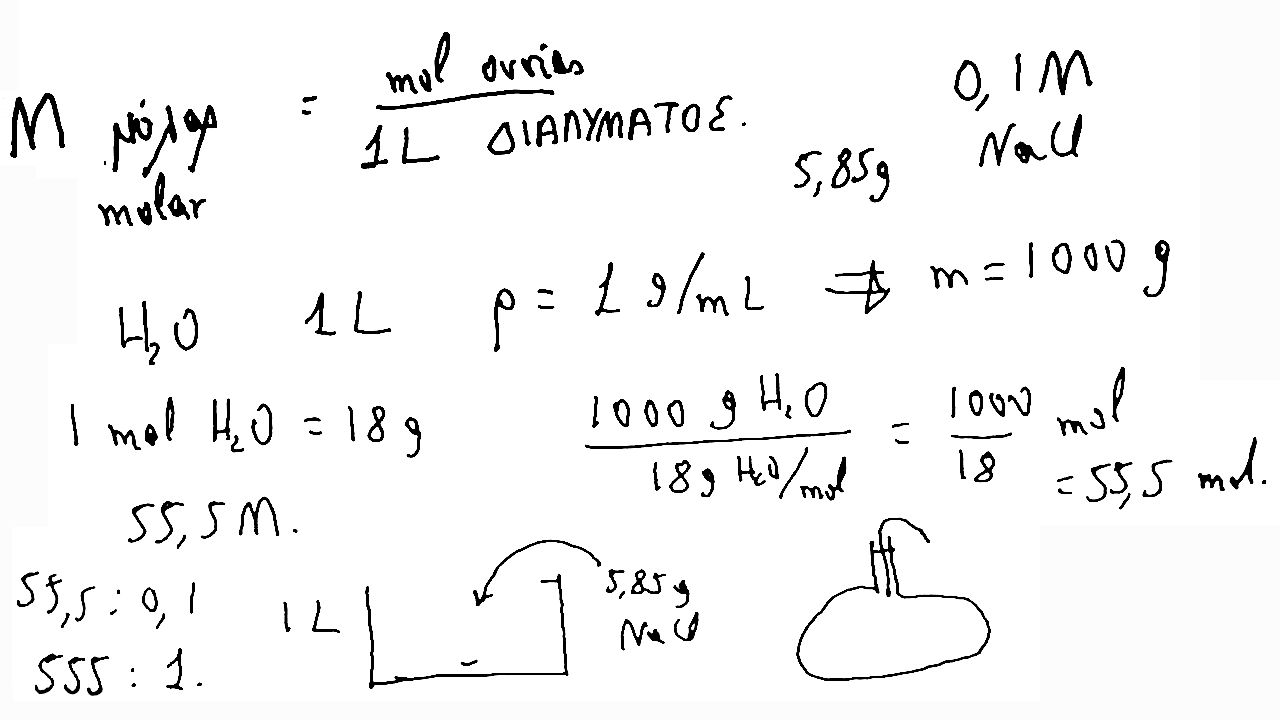 Αίμα					Εξωκυτταρικό υγρό
Να+					135-140 mM
Cl-					110 mM
K+					4-5 mM
Ισοδύναμα ουσίας/ L διαλύματος, Ν normal

Οξέα ή βάσεις

Προσθετικές ιδιότητες διαλύματος
Γραμμομόρια ουσίας/1000g διαλύτη

Ωσμωτική πίεση
Κιμωλία	CaCO3

Ca2+		CO32-		Na+		Cl-
25% v/v CH3CH2OH
4M CH3CH2OH, ρ = 0,87 g/mL, 1L

25 mL Αιθ. σε 100 mL διαλύματος
Χ;		     1000 mL διαλύματος

Μ.Β Αιθ. = 2x12+1x16+6x1=46
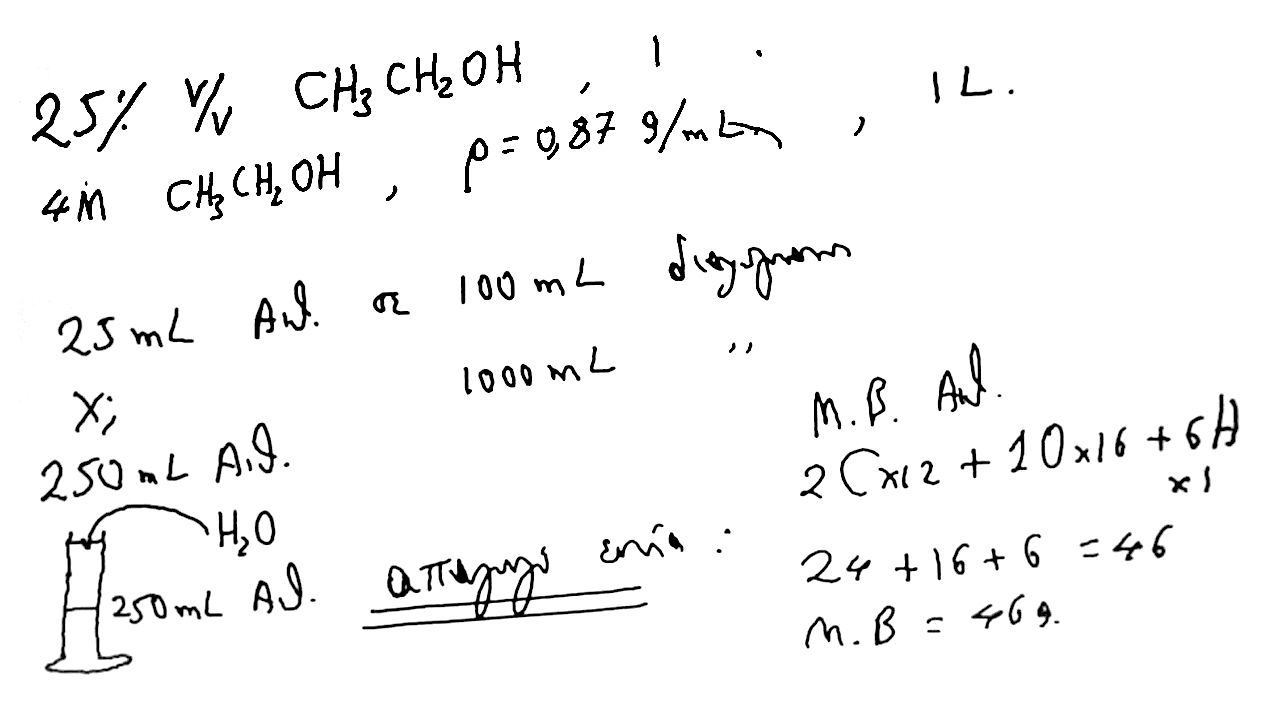 M.B.  = 46 g		4M = 4 mol/L
4x46 g = 184 g Αιθ.

V = m/ρ = 184/0,87 = 205,4 mL
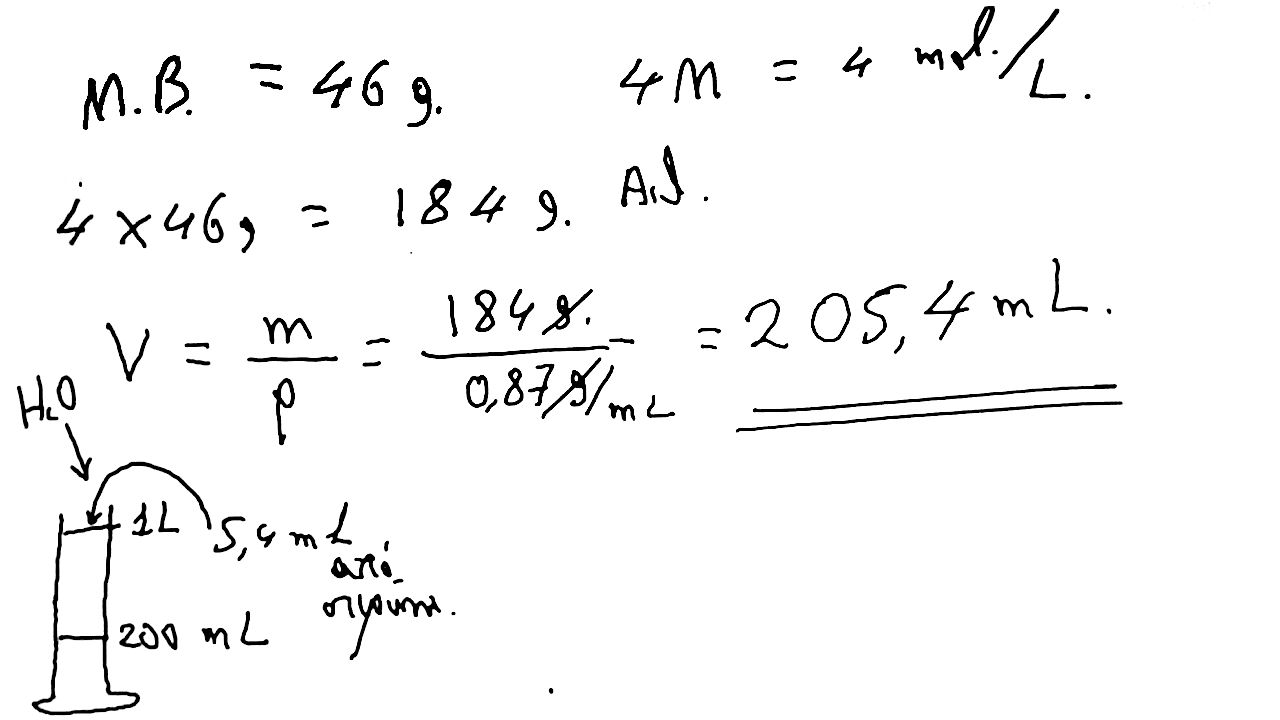 Βιβλιογραφία
Σελίδες: 131-147*, 59-68#, 105-109!, 48-53^
*Από Λάλια-Καντούρη Μ., Παπαστεφάνου Σ. Γενική και Ανόργανη Χημεία: Αρχές και Εργαστηριακές Ασκήσεις, 2η έκδοση,  Εκδόσεις Ζήτη, Θεσασαλονίκη, 2012.
#Από Ταμουτσίδη Ευστ. Γεωργική Χημεία, Β έκδοση, Εκδόσεις Γράμμα, Θεσσαλονίκη, 2008.
!Από Ξένου ΚΔ, Ξένου Ε. Γενική και Ανόργανη Χημεία, Μακεδονικές Εκδόσεις, Θεσασαλονίκη, 2009.
^Από Σημειώσεις Γεωργικής Χημείας, της Δρ. Κιτσιούλη Ειρήνης. Αυτό αφορά μόνον φοιτητές μεγαλύτερων εξαμήνων από το πρώην Τμήμα Φυτικής Παραγωγής.
Διατήρηση Σημειωμάτων
Οποιαδήποτε  αναπαραγωγή ή διασκευή του υλικού θα πρέπει  να συμπεριλαμβάνει:

το Σημείωμα Αναφοράς
το  Σημείωμα Αδειοδότησης
τη Δήλωση Διατήρησης Σημειωμάτων
το Σημείωμα Χρήσης Έργων Τρίτων (εφόσον υπάρχει) 

μαζί με τους συνοδευόμενους υπερσυνδέσμους.
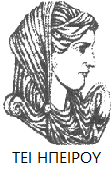 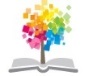 24
Σημείωμα Αναφοράς
Παπαδόπουλος, Γ. Γεωργική Χημεία. Τεχνολογικό Ίδρυμα Ηπείρου. Διαθέσιμο από:
http://eclass.teiep.gr/courses/DEMO118/
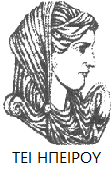 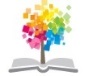 25
Σημείωμα Αδειοδότησης
Το παρόν υλικό διατίθεται με τους όρους της άδειας χρήσης Creative Commons Αναφορά Δημιουργού-Μη Εμπορική Χρήση-Όχι Παράγωγα Έργα 4.0 Διεθνές [1] ή μεταγενέστερη. Εξαιρούνται τα αυτοτελή έργα τρίτων π.χ. φωτογραφίες, Διαγράμματα κ.λ.π., τα οποία εμπεριέχονται σε αυτό και τα οποία αναφέρονται μαζί με τους όρους χρήσης τους στο «Σημείωμα Χρήσης Έργων Τρίτων».
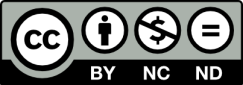 Ο δικαιούχος μπορεί να παρέχει στον αδειοδόχο ξεχωριστή άδεια να  χρησιμοποιεί το έργο για εμπορική χρήση, εφόσον αυτό του  ζητηθεί.
[1]
http://creativecommons.org/licenses/by-nc-nd/4.0/deed.el
Τέλος Ενότητας
Επεξεργασία: Αντώνιος Σακελλάριος
Άρτα, 2015
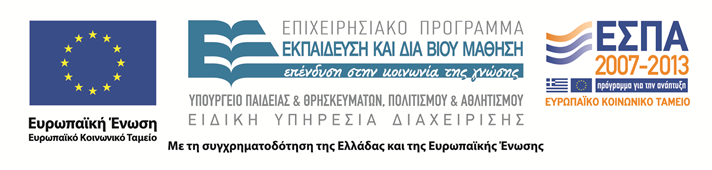 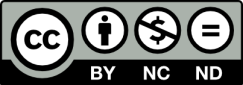 Τέλος Ενότητας
Διαλύματα, οξέα, βάσεις, pH, γινόμενο διαλυτότητας
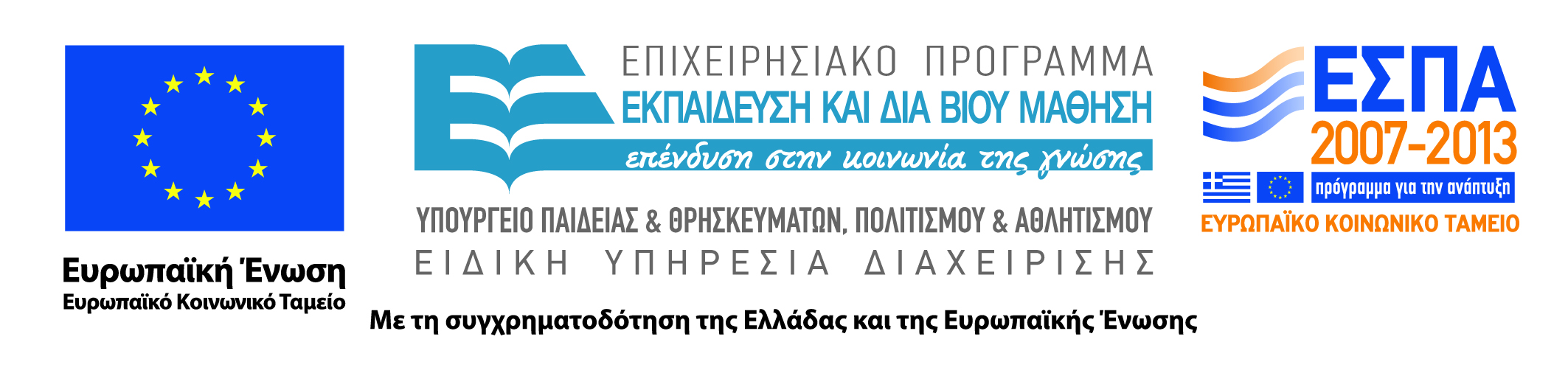 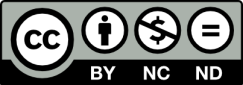